Nombres premiers
A12
Nombres premiers                                                          A12
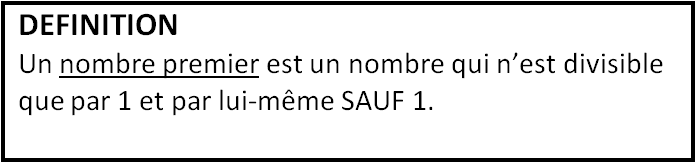 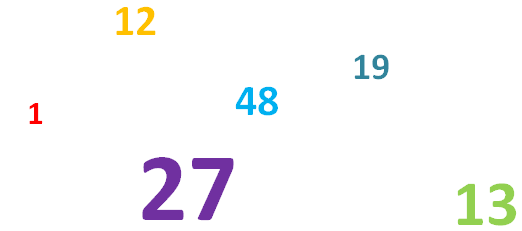 Nombres premiers                                                          A12
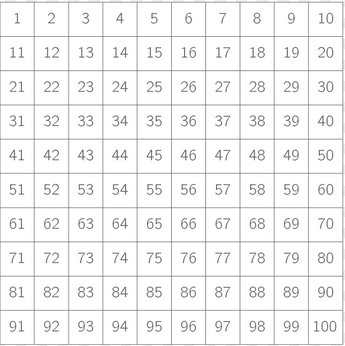 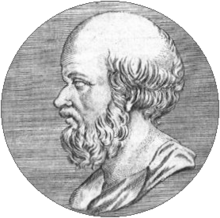 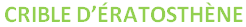 Nombres premiers                                                          A12
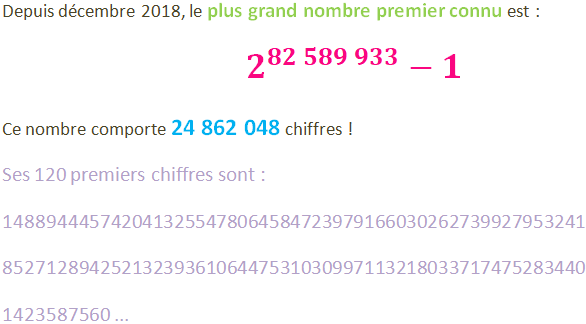 Décomposition en facteurs premiers
A13
Décomposition en facteurs premiers                                    A13
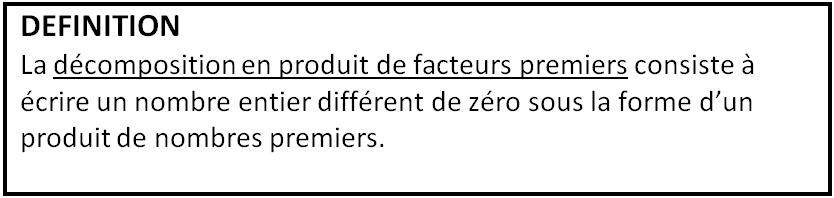 Décomposition en facteurs premiers                                    A13
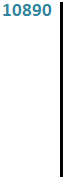 Décomposition en facteurs premiers                                    A13
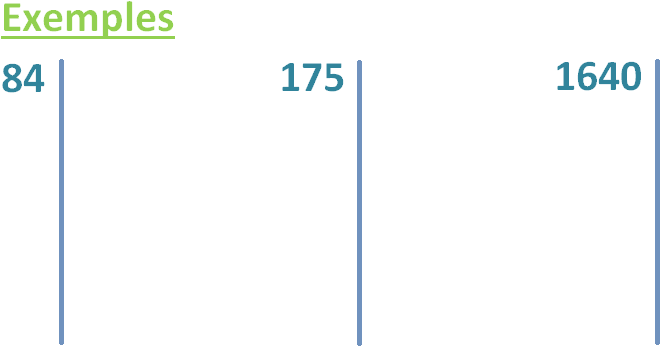 Décomposition en facteurs premiers                                    A13
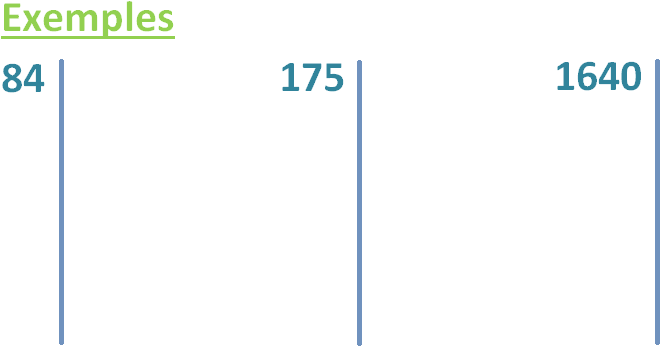 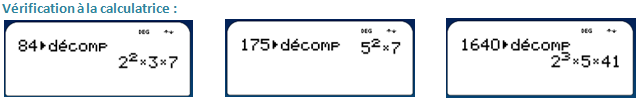 Décomposition en facteurs premiers                                    A13
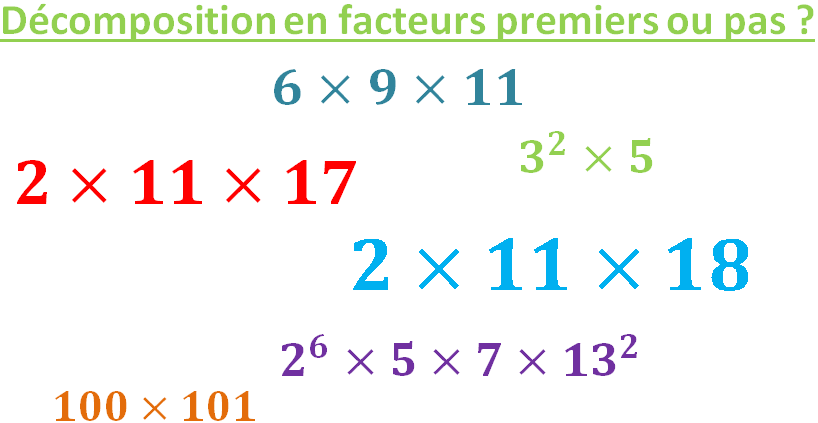 Décomposition en facteurs premiers                                    A13
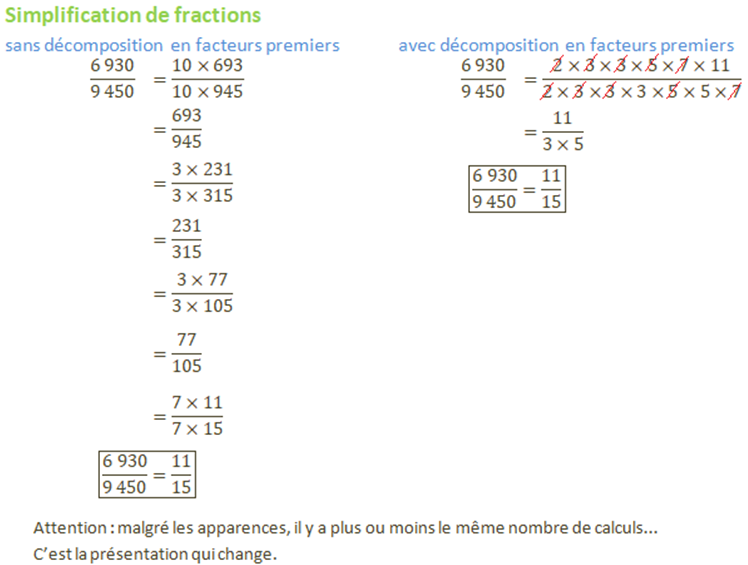